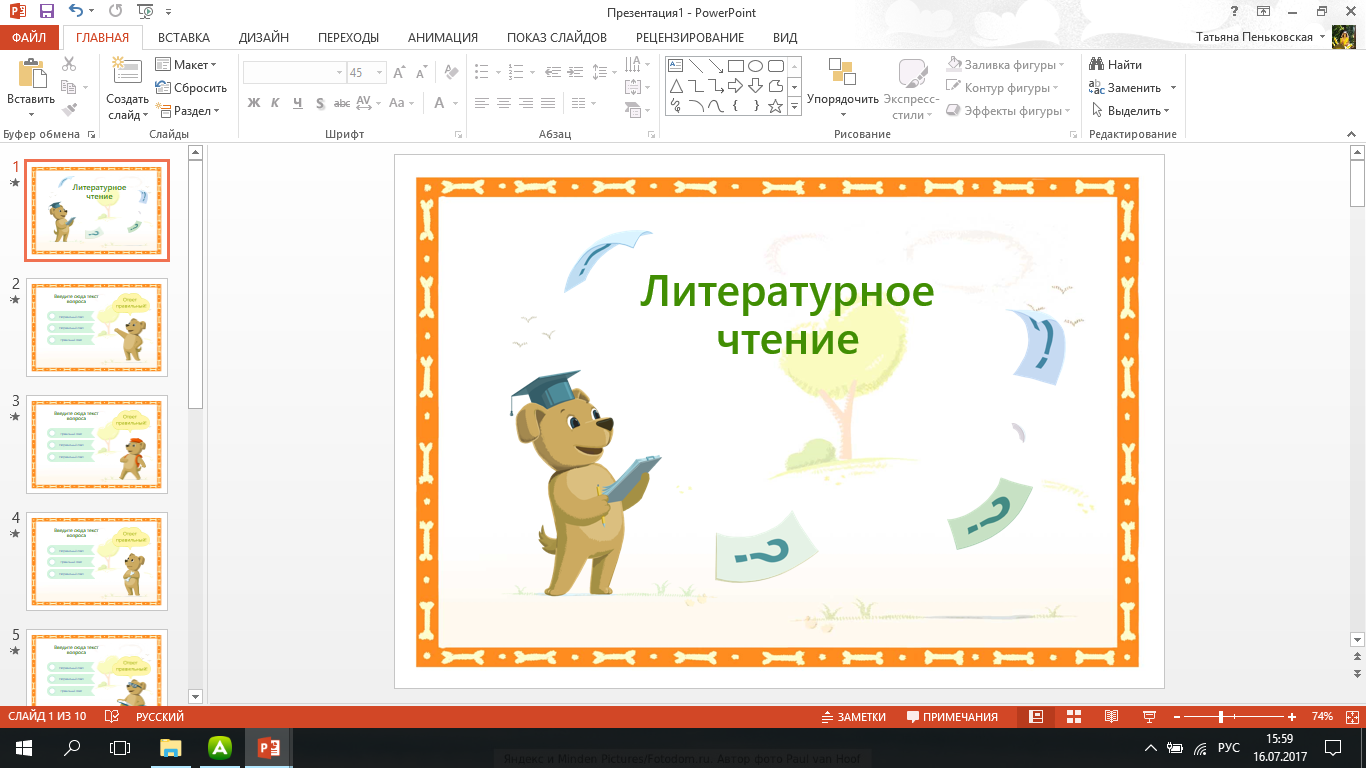 Тетерев сидел у Терентия в клетке,
А тетёрка с тетеревятками в лесу на ветке.
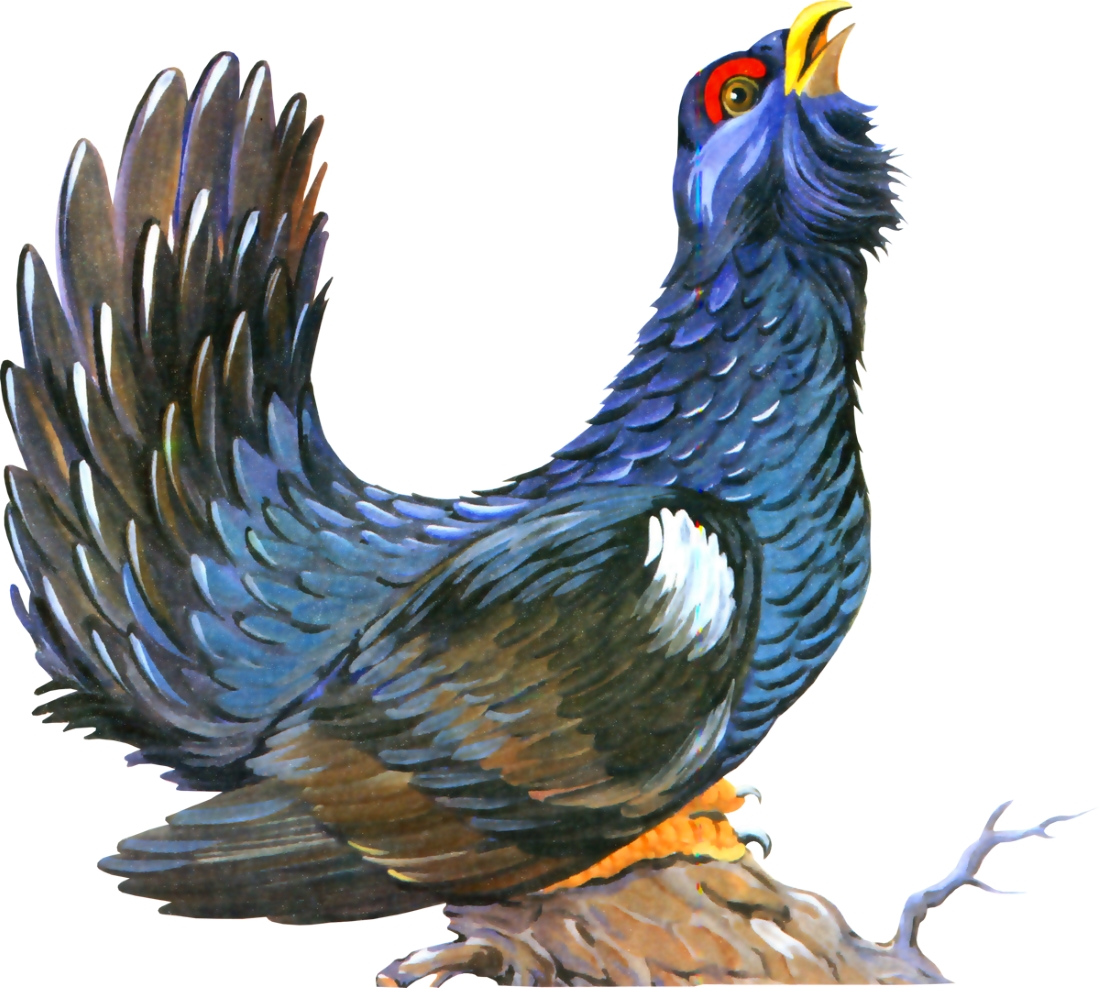 Вспомните, что мы относим к устному народному творчеству.
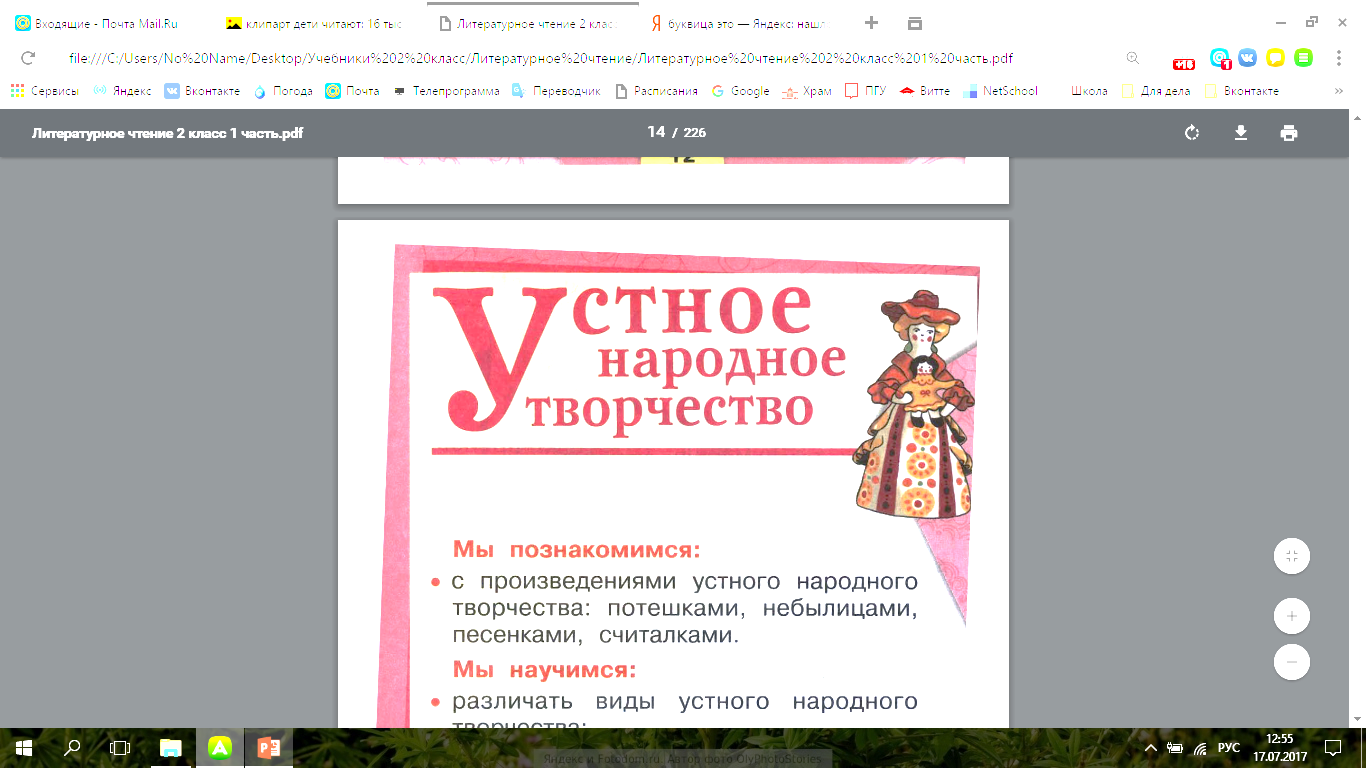 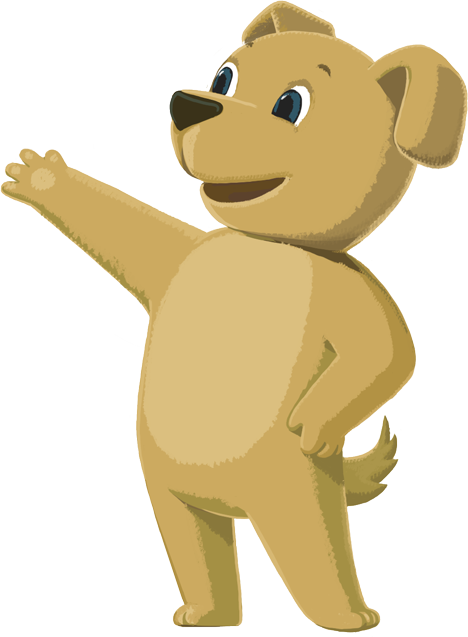 пословицы
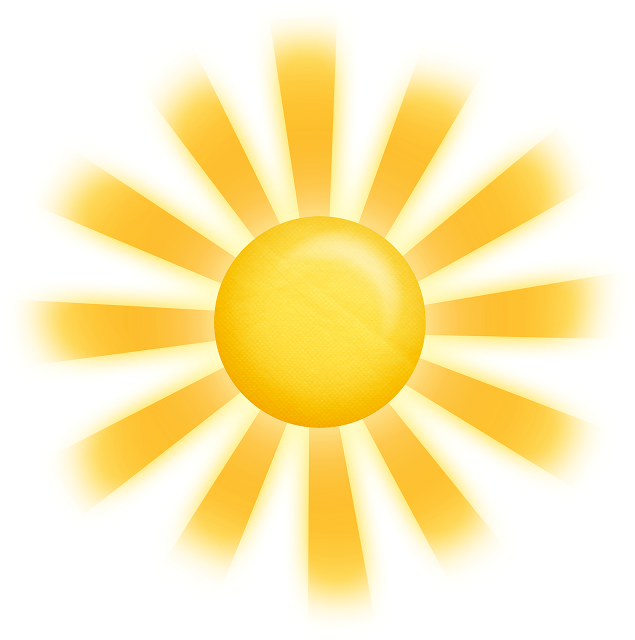 народные песни
поговорки
сказки
устное
народное
творчество
потешки
небылицы
прибаутки
скороговорки
загадки
считалки
Вспомните, какие бывают сказки.
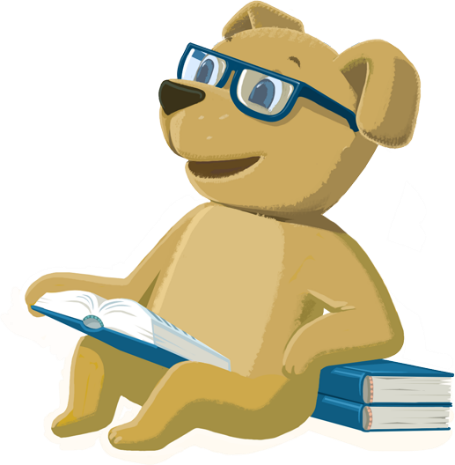 Сказки
…
...
…
…
…
Сказки
народные
авторские
бытовые
волшебные
о животных
Какую сказку мы прочитали на прошлом уроке? 
Чему учит эта сказка? Перескажите её.
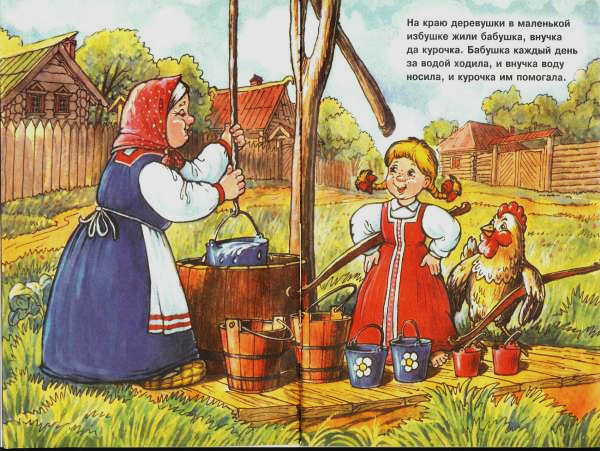 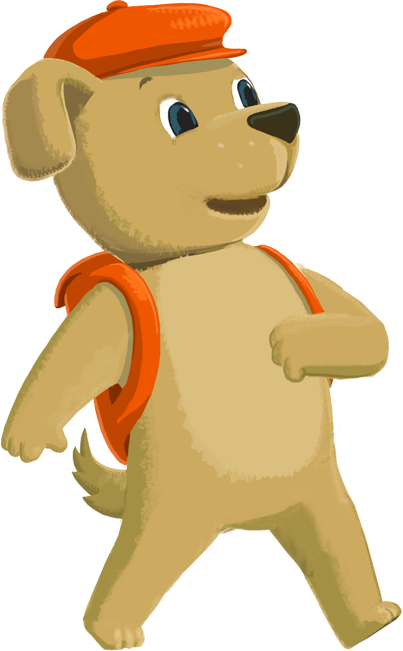 Послушайте сказку.
Рассмотрите иллюстрации к сказке. 
Как вы думаете, кто её герои?
Сегодня мы познакомимся со сказкой «Лиса и тетерев». Найдите её в учебнике.
Эта сказка авторская или народная? 
Как вы догадались?
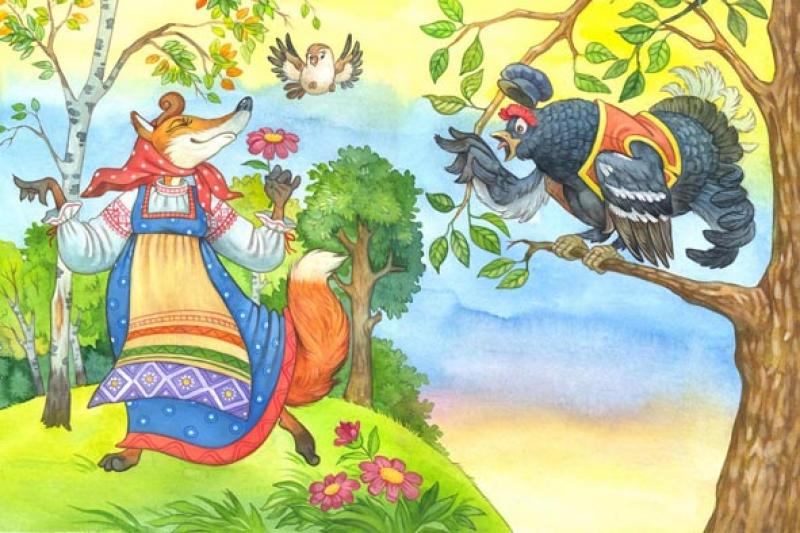 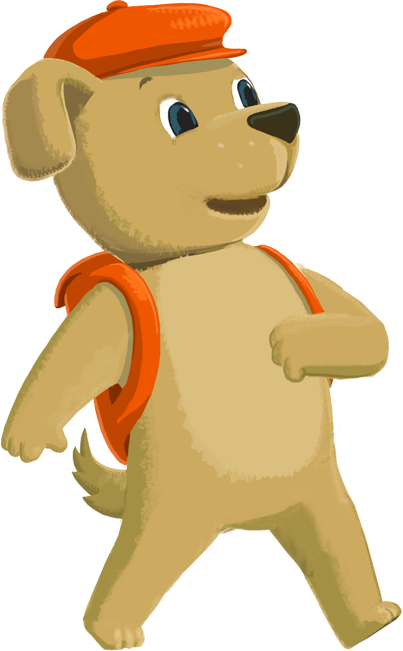 Что значит кабы?
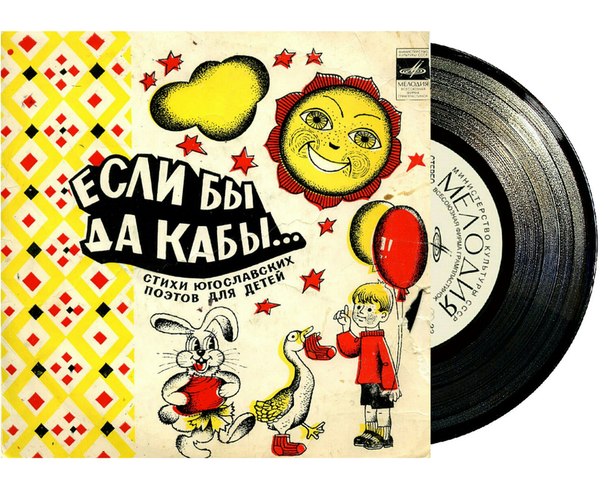 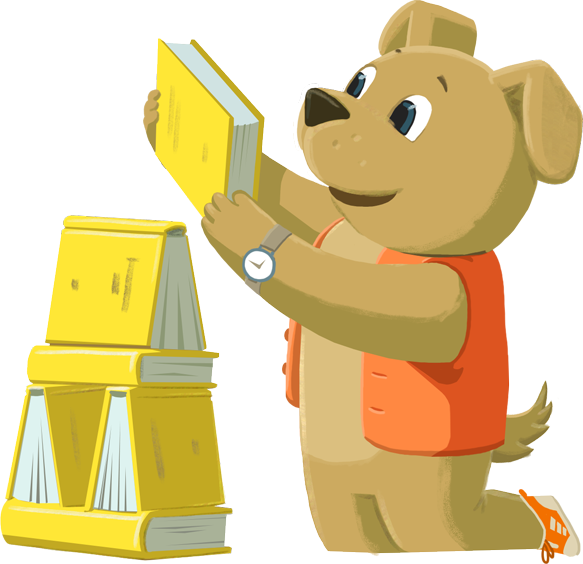 Что значит проведать?
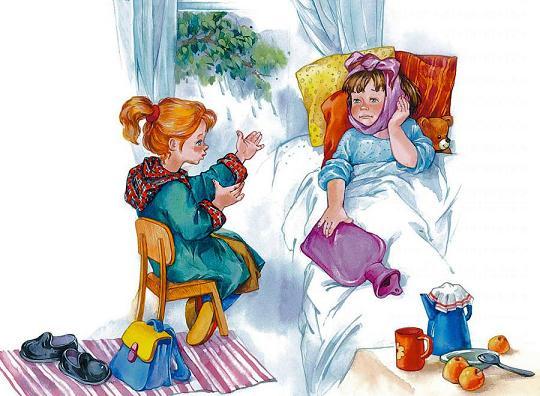 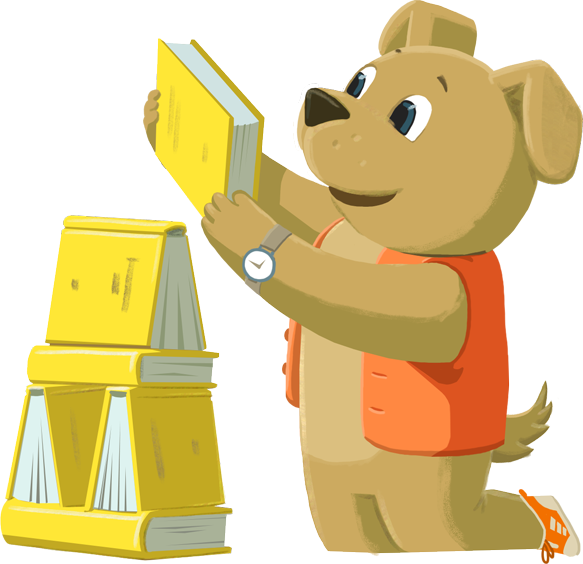 Что значит нынче?
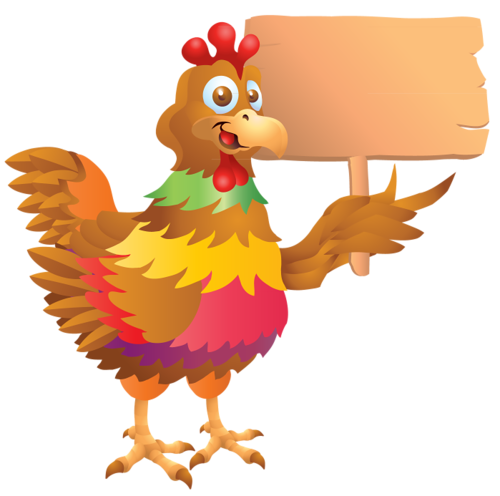 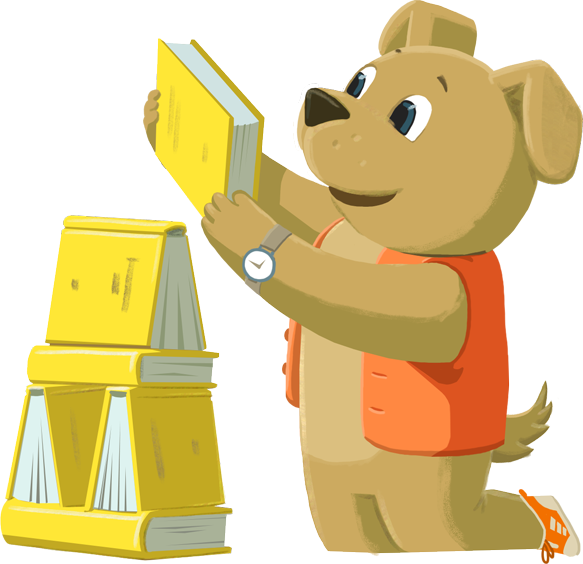 Сего…
Сей…
Что значит навострила уши?
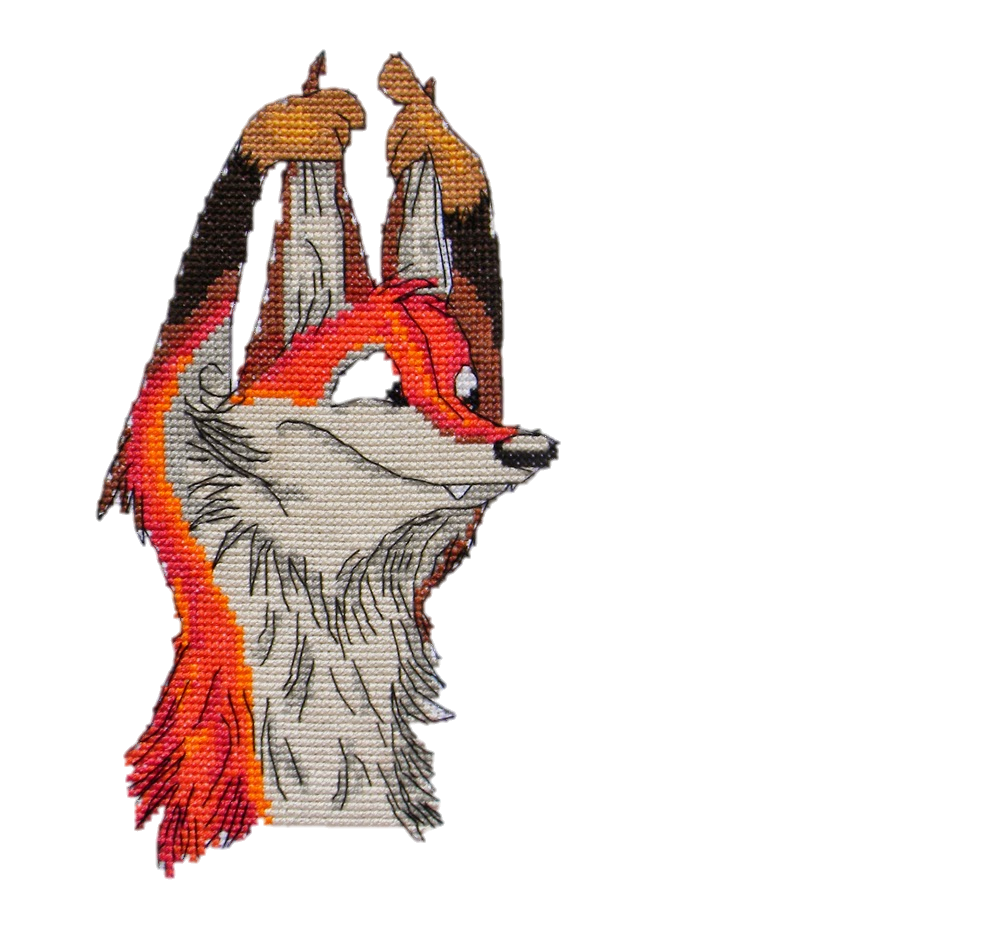 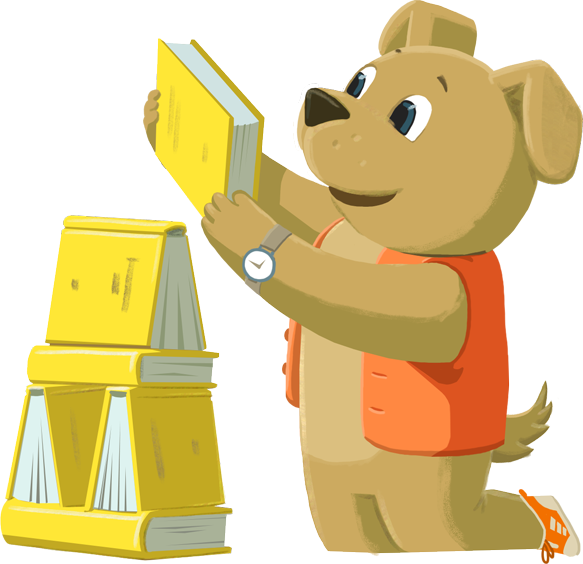 Что значит указ?
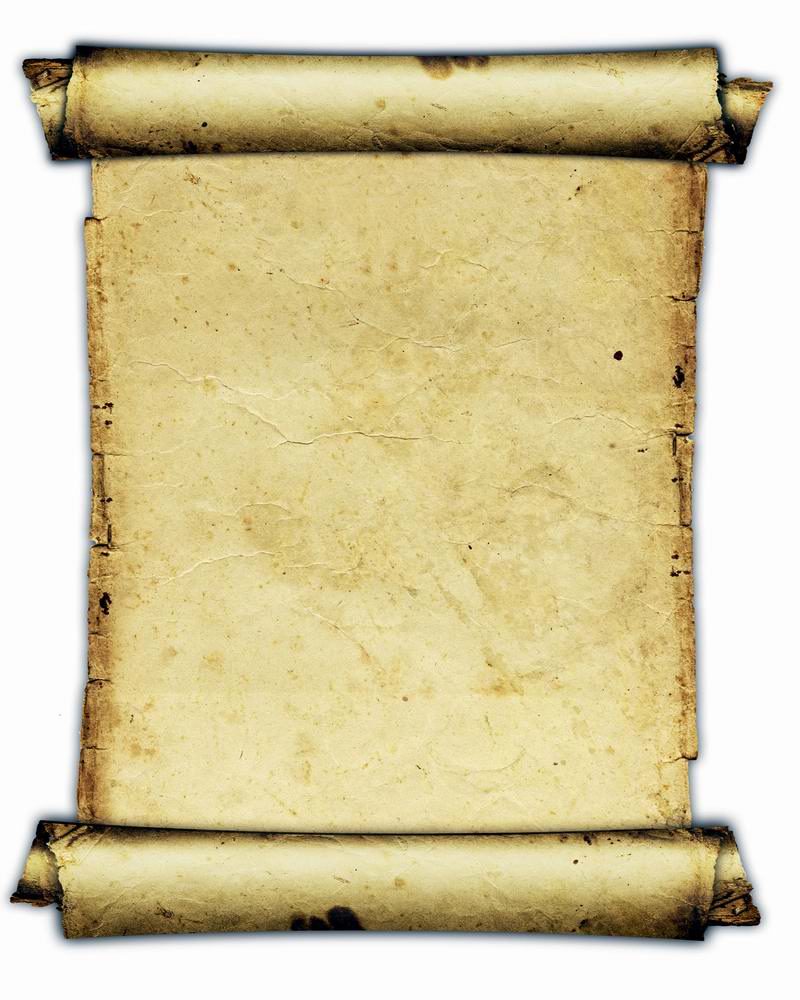 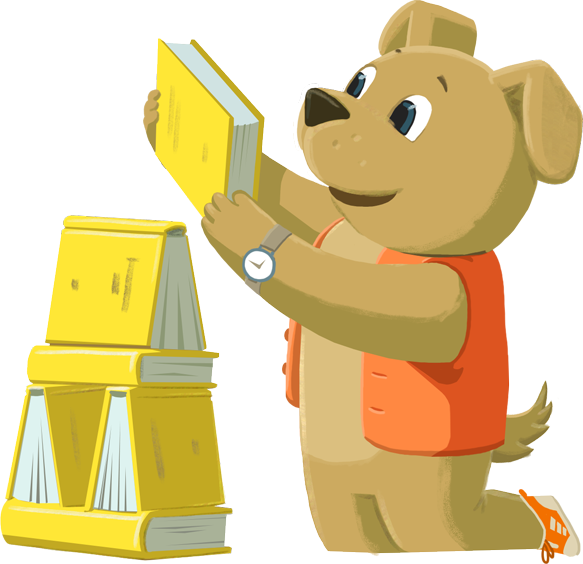 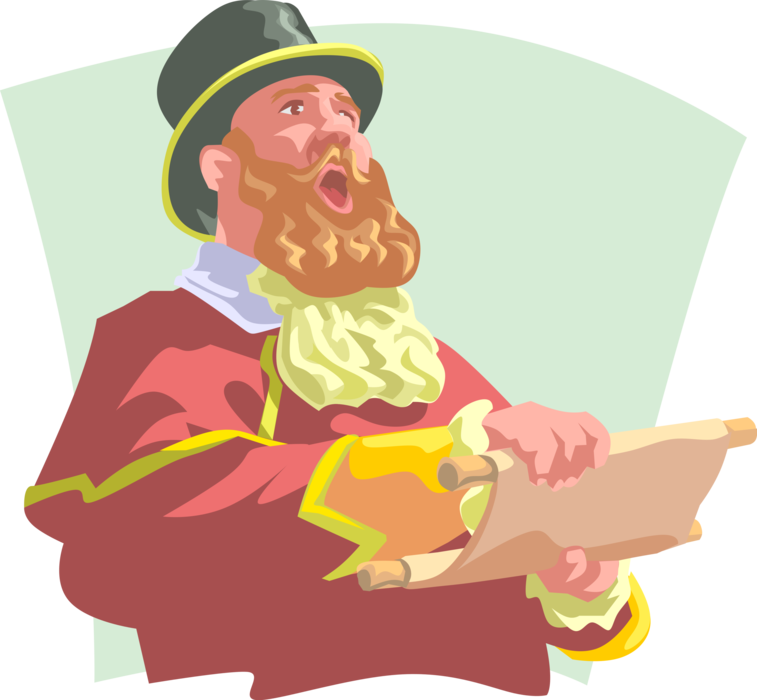 Прочитаем сказку по ролям.
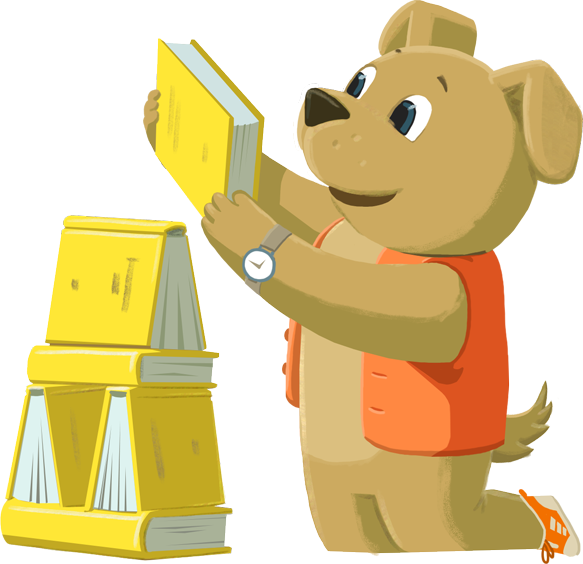 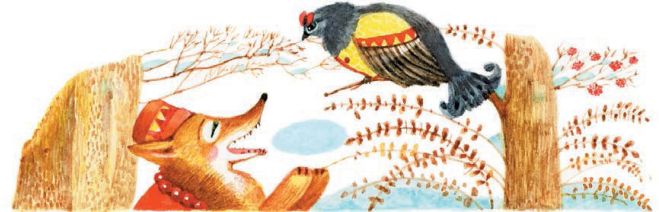 Поддался ли тетерев на ласковые слова лисы?
Прочитайте пословицу на стр. 40 и объясните её смысл. Подходит ли пословица к сказке?
Каким оказался тетерев?
Найдите слова, которые показывают, как с помощью своей находчивости тетерев перехитрил лису.
Как лиса и тетерев приветствовали друг друга? Найдите и перечитайте этот эпизод.
Из каких слов понятно, что лиса хотела обмануть тетерева?
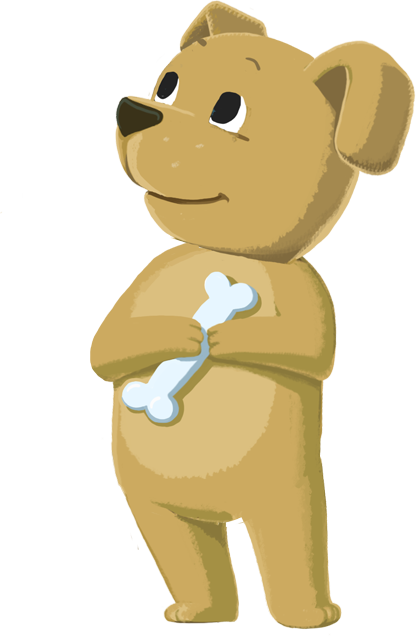 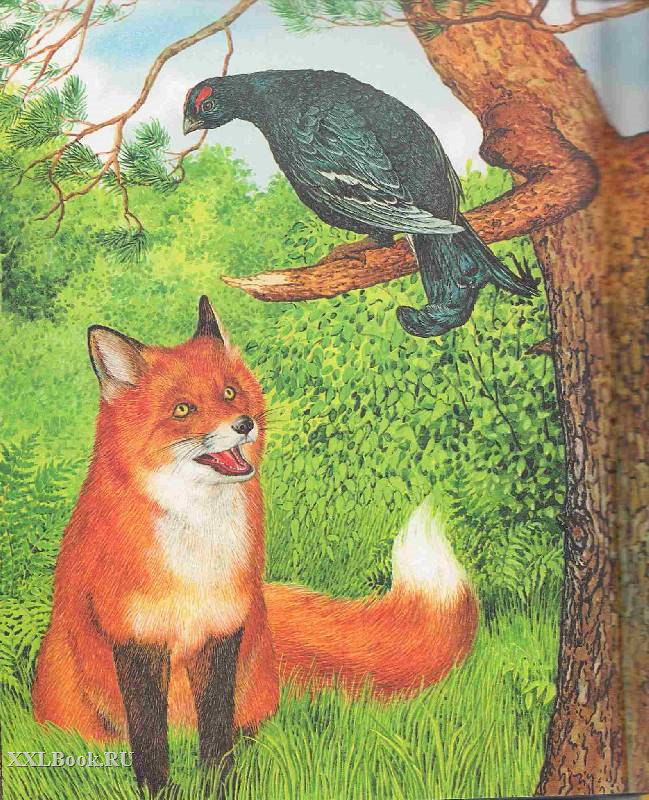 Чему учит эта сказка?
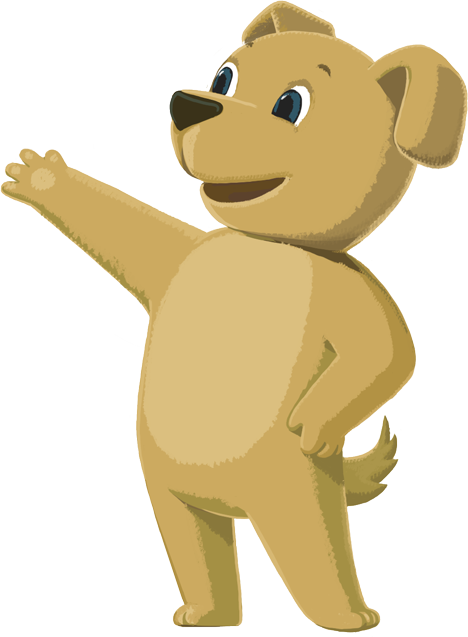 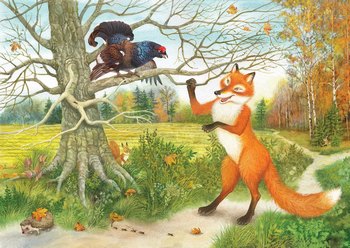 Вспомните, что мы сегодня делали на уроке.
Что вам особенно понравилось?
Что показалось немного трудным?
Спасибо, ребята, за урок!
До новых встреч!
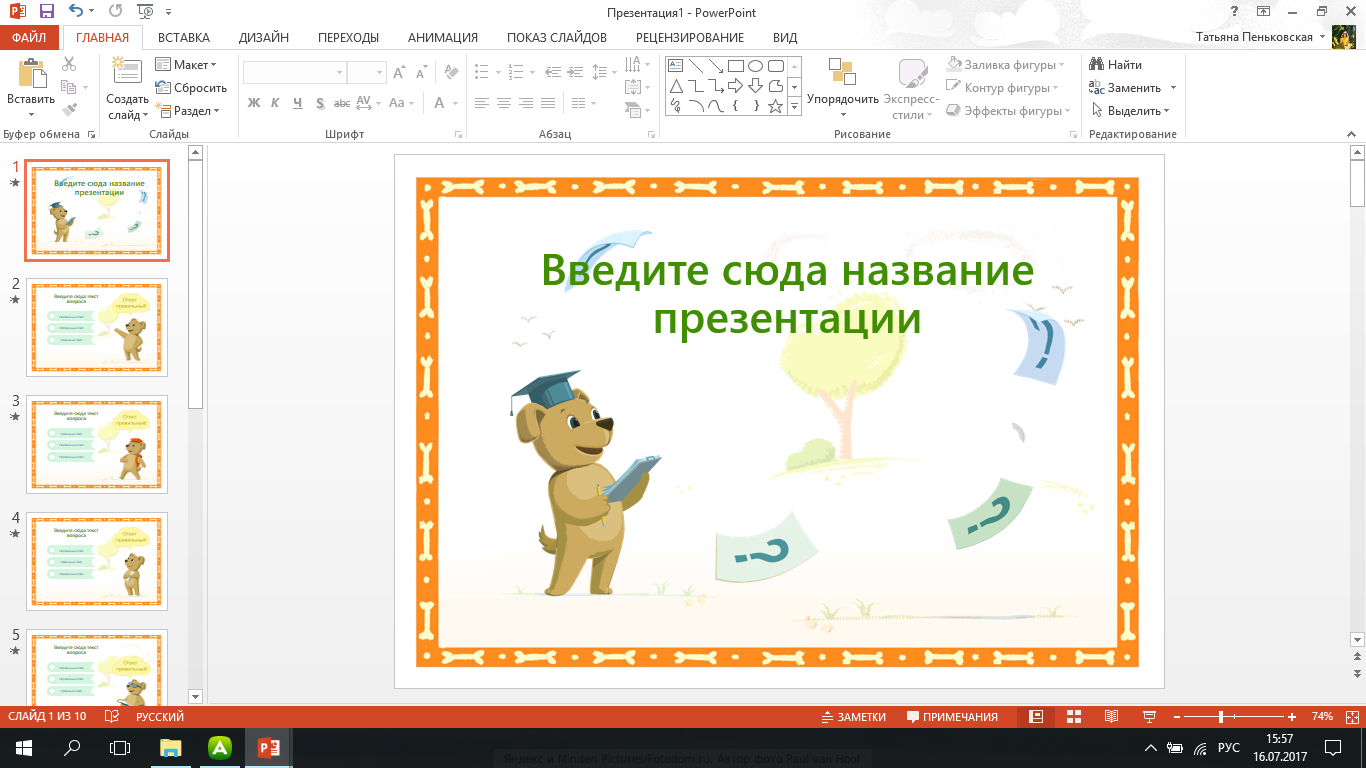 Домашнее задание:
Уч. с. 39-40 читать,
с. 41 №7.
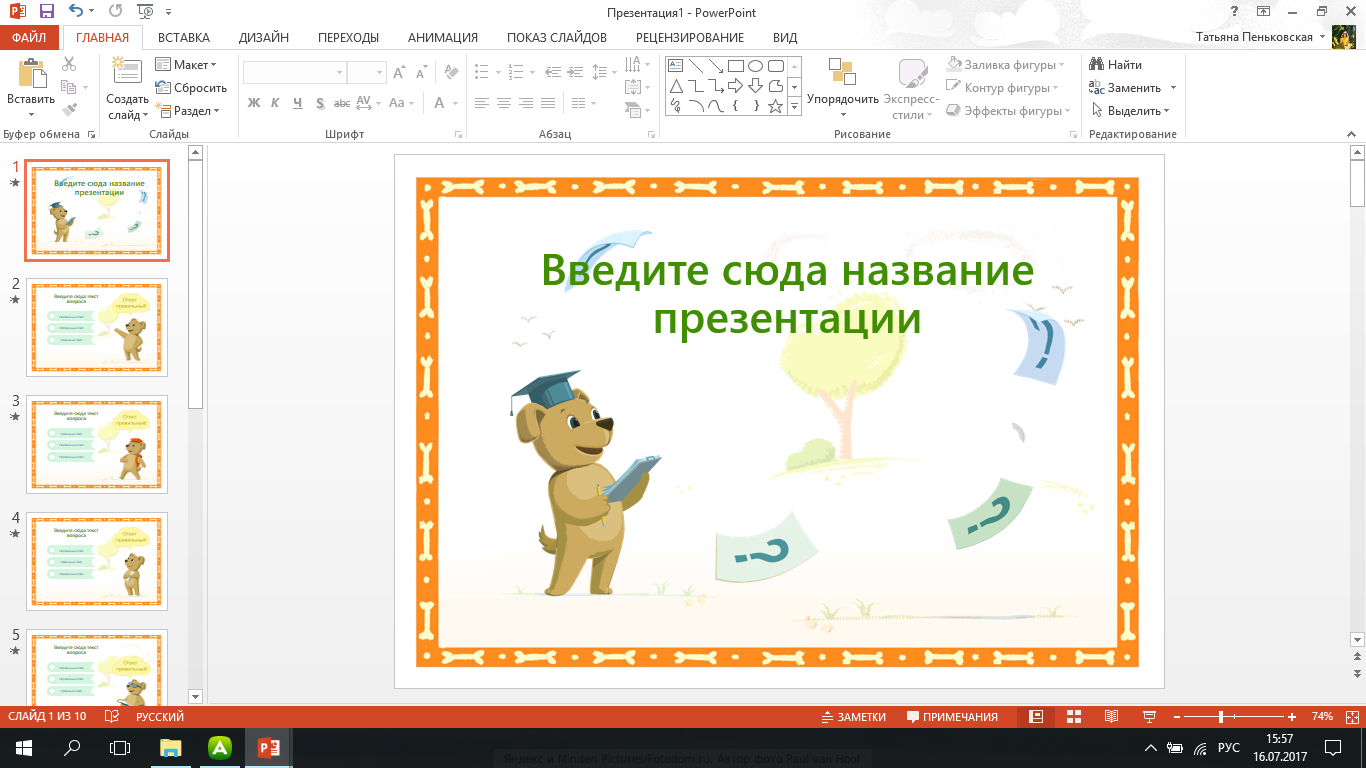 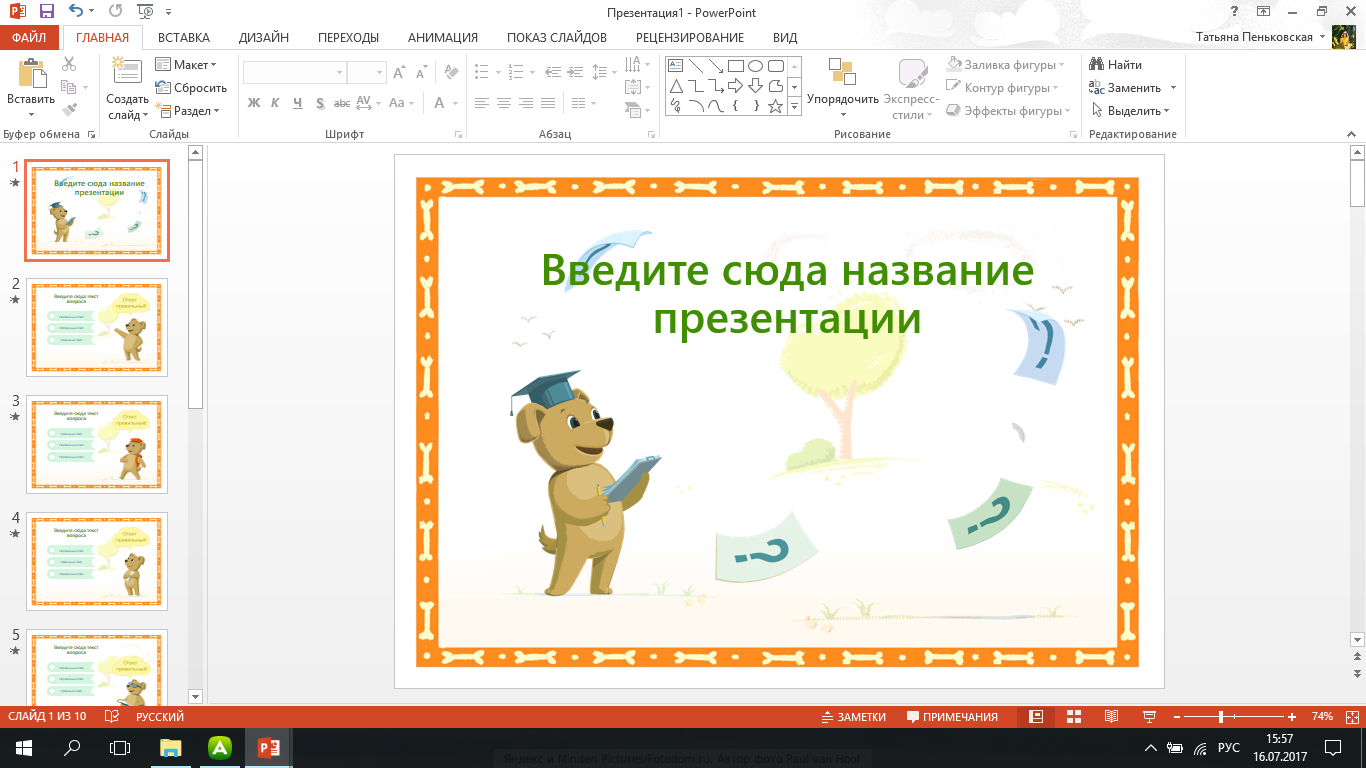 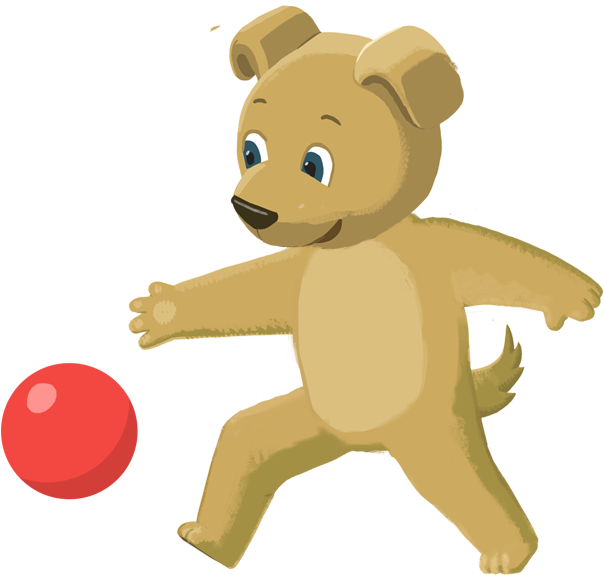 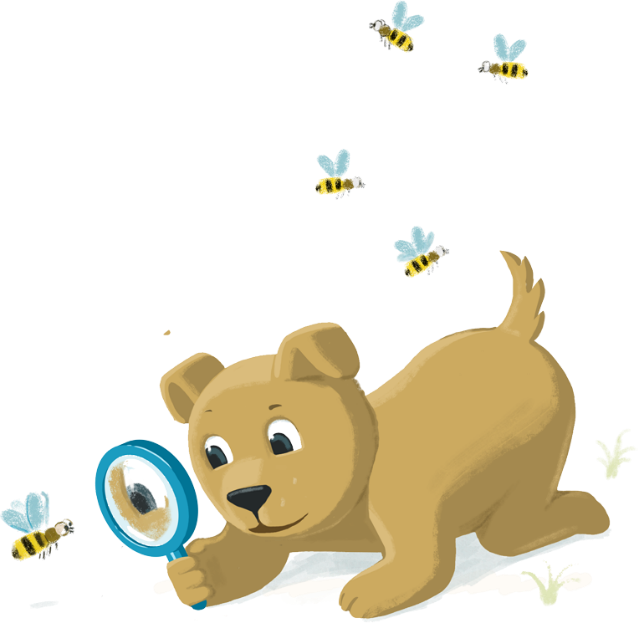 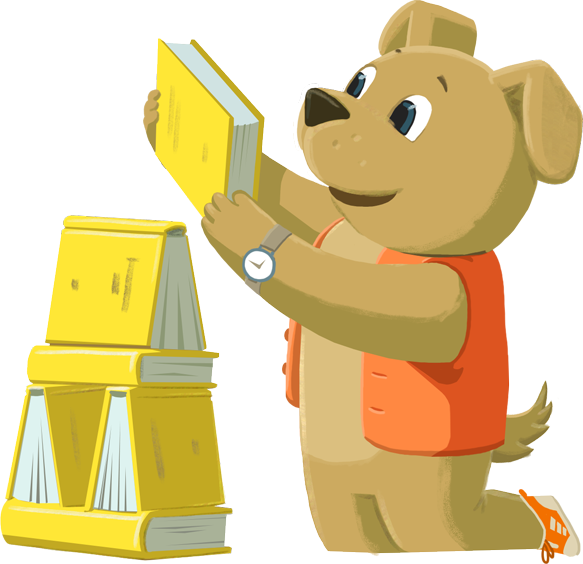 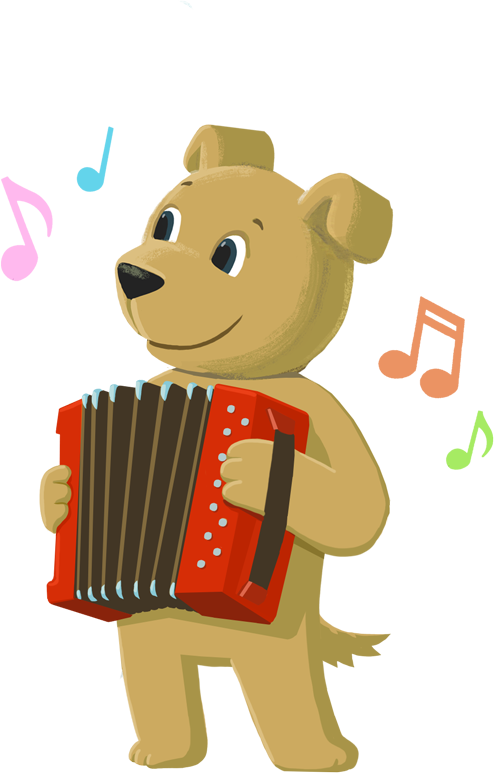 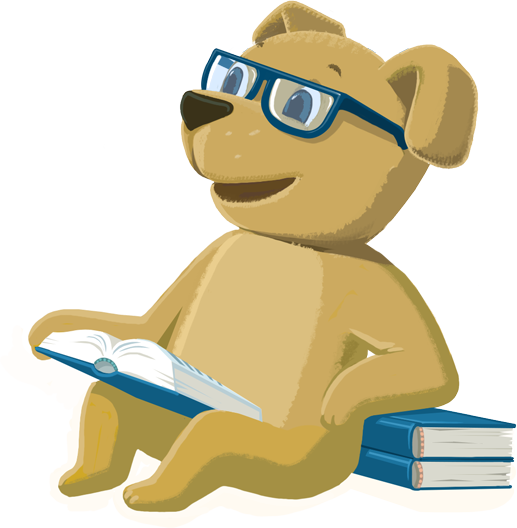 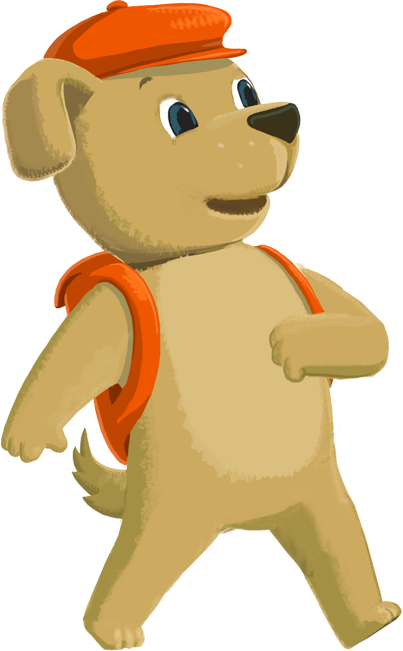 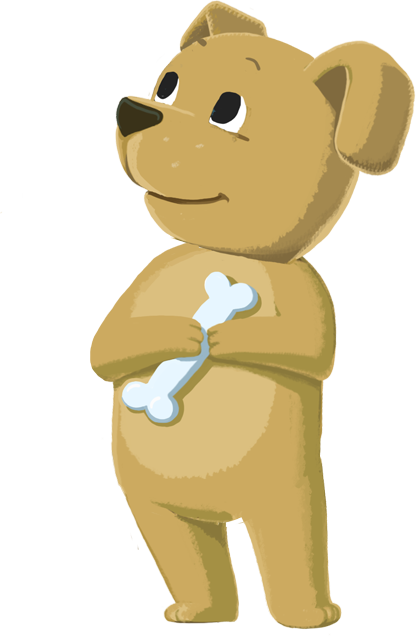 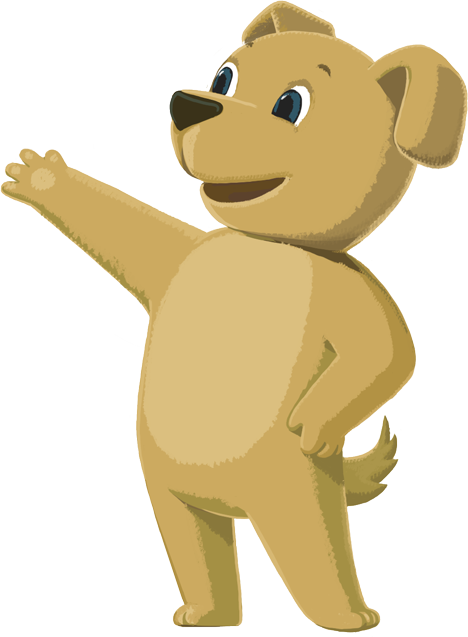